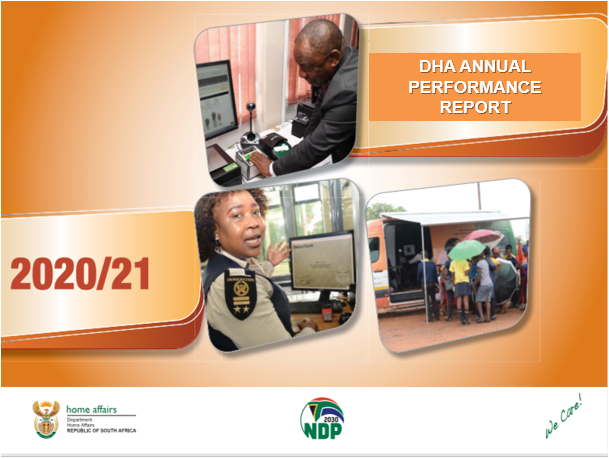 PRESENTATION TO THE PORTFOLIO COMMITTEE 

ON HOME AFFAIRS 

ANNUAL PERFORMANCE REPORT: 2020-21 FINANCIAL YEAR

DATE: 09 NOVEMBER 2021
PRESENTATION OUTLINE
Vision, Mission and Value Statement 
DHA Mandate
DHA Outcomes 
DHA contribution to the MTSF priorities
Overview of Organisational Performance of the DHA
Performance by Programme 
Challenges for 2020-2021
Strategic Priorities going forward
2020/21 Budget Versus Expenditure Outcome
2020/21 Audit Outcome
2021/22 Audit Action Plan
‹#›
DHA VISION, MISSION AND MANDATE STATEMENTS
DHA Contribution to MTSF 2014 to 2019
‹#›
DHA OUTCOMES
The department has adopted the following outcomes:
Secure management of international migration resulting in South Africa’s interests being served and fulfilling international commitments; 
 Secure and efficient management of citizenship and civil registration to fulfil constitutional and international obligations;
Efficient asylum seeker and refugee system in compliance with domestic and international obligations;
Secure population register to empower citizens, enable inclusivity, economic development and national security; AND 
 DHA positioned to contribute positively to a capable and developmental state.
‹#›
DHA Contribution to the 7 MTSF (2019-2024) Apex Priorities
The DHA contributes directly to 2 of the 7 MTSF priorities; that is, priority 2 and 6. However, through our mandate, we contribute indirectly to all priorities. For instance, through the International Migration mandate, we contribute to priority 7: A better Africa and World.
Priority 1: A Capable, Ethical and Developmental State
Priority 2: Economic Transformation and Job Creation
Priority 3: Education, Skills and Health 
Priority 4: Consolidating the Social Wage through Reliable and Quality Basic Services
Priority 5: Spatial Integration, Human Settlements and Local Government
Priority 6: Social Cohesion and Safe Communities
Priority 7: A better Africa and World

Cross Cutting Focus
Women, Youth & People with Disabilities
‹#›
OVERVIEW OF DHA ORGANISATIONAL PERFORMANCE
‹#›
The department had 28 APP targets planned for the 2020/221 financial year of which 19 (68%) were achieved and 9 (32%) were not achieved.
‹#›
‹#›
‹#›
PERFORMANCE BY PROGRAMME
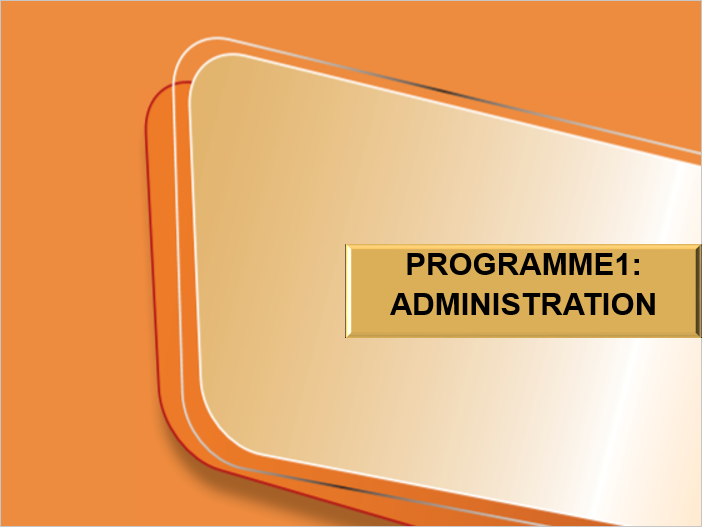 ‹#›
‹#›
‹#›
‹#›
‹#›
‹#›
‹#›
‹#›
‹#›
‹#›
‹#›
‹#›
‹#›
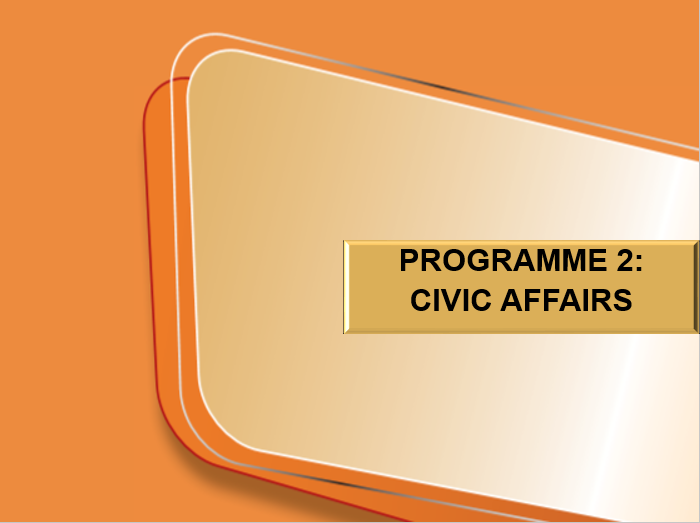 ‹#›
‹#›
‹#›
‹#›
‹#›
‹#›
‹#›
‹#›
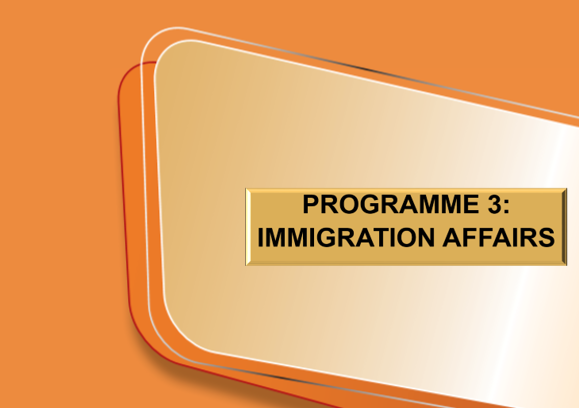 ‹#›
‹#›
‹#›
‹#›
‹#›
‹#›
‹#›
‹#›
‹#›
‹#›
‹#›
‹#›
‹#›
LIST OF 2019-20 ANNUAL TARGETS NOT ACHIEVED
LIST OF 2019-20 ANNUAL TARGETS NOT ACHIEVED
LIST OF 2019-20 ANNUAL TARGETS NOT ACHIEVED
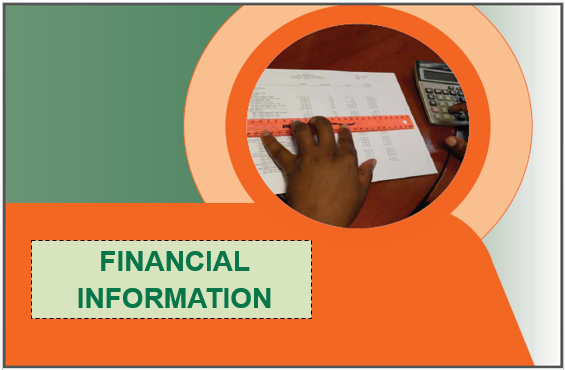 2020/21 BUDGET VERSUS EXPENDITURE OUTCOME
Self-financing approved / revenue projected		=  R621 million*

Revenue collected						=  R370 million

Shortfall on revenue / self-financing ceiling		=  R 251 million

Underspending vote (including self-financing)		=  R317 million
Consisting of
	Compensation of employees				=  R63 million
	Goods & services					=  R263 million
‹#›
2020/21 AUDIT OUTCOME
The AGSA finalised the audit on 10 September 2021. 

The audit outcome is an unqualified audit with findings.

It is the 5th unqualified audit opinion in a row for the Department.

Material findings:
Material misstatements in the annual financial statements subsequently corrected by management;
Material misstatements in the annual performance report subsequently corrected by management;
Non-compliance with legislation
Material restatements in the annual financial statements
Revenue management – not taking effective steps to recover fines and penalties
Status of IT environment requires intervention
Assurance providers: Only Audit Committee providing assurance
‹#›
2020/21 AUDIT OUTCOME
DHA is a going concern.

Financial health 
Revenue management: not collecting money due to the Department timeously
Cash management: Claims against the Department are too high

Fruitless and wasteful expenditure increased over two years
Increased from R21 000 to R557 000

Irregular expenditure reduced over two years
Reduced from R284 million to R7, 7 million

SCM compliance improved (2020/21: no material findings)
‹#›
DRAFT AUDIT ACTION PLAN
A draft audit action plan was prepared and is available.

The draft audit action plan was submitted to Internal Audit to validate that the actions proposed will address the AGSA audit findings.

The draft will be presented to EXCO and the Audit Committee for approval.

Progress against the plan is monitored at Back-to-Basic meetings and reports presented to EXCO, DMC, MMM and the Audit Committee.

Failure to implement the actions or to provide progress reports result in consequence management.
‹#›
DRAFT 2021/22 AUDIT ACTION PLAN - SUMMARY
‹#›
ACTIONS TO IMPROVE AUDIT OUTCOME
Implement the audit action plan.

Back-to-basics, Audit Committee, EXCO and MMM to monitor the audit action plan.

Drive a culture of compliance and accountability.

Apply consequence management timely where warranted.

Achieve a clean audit outcome.
‹#›
The following challenges continue to constrain the optimal performance of the DHA:
The department is experiencing unprecedented long queues in its offices. This is due to high client volumes caused by, inter alia, unpredictable walk-ins, discontinuation of Saturday working hours, high vacancy rate, unstable systems (networks and applications); accumulation of application for services which were not rendered under lockdown level 4 & 5  such as Smart ID card applications etc.
Non-integration of IT systems across the DHA and running of dual systems (digital and manual) in the same environment;
High vacancy rate (vacant unfunded posts) in frontline offices and in certain critical posts at a management level;
Huge dependency on other organs of state to deliver services (SITA, DPWI and SARS);
The DHA is among the departments that are highly litigated against; and
The DHA service delivery model is labour intensive; thus, its services were affected by the COVID-19 pandemic.
The DHA key priorities include, amongst others, the following:
Roll-out  of the Border Management Authority (BMA);
Phased-implementation of the Repositioning programme;
Continuation of the modernisation programme;
“War on Queues” Task Team has been established to deal with long queues in our offices. 
Establishment of the National Identity System;
Implementation of the E-visa system;
Optimal utilization of financial and human resources, including the filling of vacant funded critical posts;
Business Case submitted to National treasury for capacitation of the Department;
Early birth registration and issuing of smart ID cards; 
Issuing of critical skills and business visas;
Comprehensive review of citizenship and immigration policies and legislation;
Upgrading of the 6 priority land ports of entry as One-Stop Border Post;
Enlargement of the DHA footprints including partnership with 3rd party providers;
Capacitation of the IS Branch, Policy and Legal Services business units in order to deliver the repositioning and modernisation programmes of the department.
These priorities are included in the 2021/22 Plans (APP and AOP) of the department.
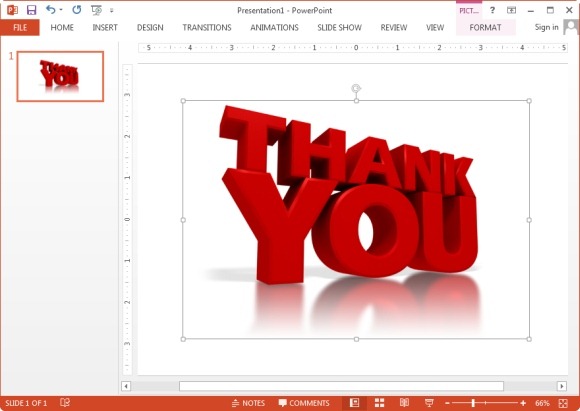 Thank you
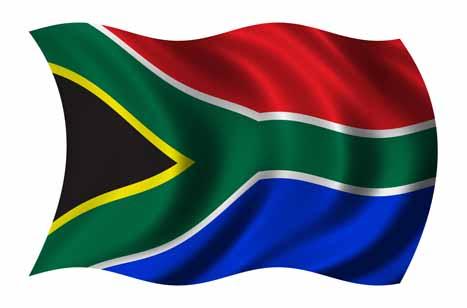 ‹#›